تقرير عن ..........
اسم الطالب .......
الصف .........
حركة القمر
القمر
جرم سماوي يتبع أحد الكواكب و يدور حوله بانتظام
1
الوحدة 
القمر و السفر إلى الفضاء
تمتلك معظم كواكب المجموعة الشمسية أقماراً تدور حولها
2
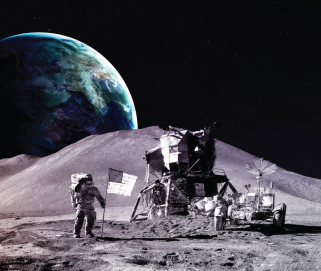 القمر يعرف أيضاً بالتابع
وهو جرم سماوي يتبع أحد الكواكب و يدور حوله بانتظام
3
الجرم السماوي الوحيد الذي يدور حول كوكب الأرض
4
يعتبر أكبر الأقمار الطبيعية  الموجودة المجموعة الشمسية
حركة القمر
5
ثبات القمر في مداره حول الأرض
يتِمُّ القمر دورة كاملة حول الأرض مرَّة كل 29 و1/2 يوماً
1
الوحدة 
القمر و السفر إلى الفضاء
تشُّدّه الأرض إليها بفعل قوة جاذبيتها
2
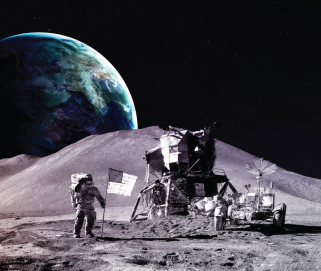 لا نستطيع أن نرى إلَّا جانباً واحداً فقط منه و هو المواجه لنا دوماً
3
وذلك : لأنه و هو يدور حول الأرض , يدور حول نفسه دورة كاملة تستغرق الوقت نفسه
4
لم يتمكن الإنسان من رؤية الجانب الآخر من القمر إلَّا من الفضاء حين تمكَّن من ارتياده
حركة القمر
5
القمر جسم معتم , و نراه مضيئاً لأنه يعكس أشعة الشمس التي تسقط عليه إلى سطح الأرض
1
الوحدة 
القمر و السفر إلى الفضاء
حين يكون القمر بين الشمس و الأرض  يكون وجهه المقابل لنا مظلماً ( محاقاً )
2
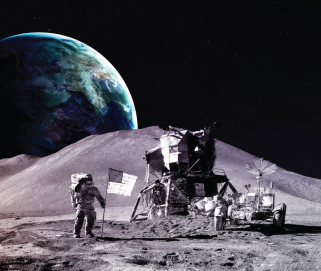 إذا دار قليلاً ظهر الهلال و مع دوران القمر يزداد الجزء المضيئ منه حتى يشمل الوجه المقابل لنا كلّه ( البدر )
3
ثم يتناقص الجزء المضيئ لنا مع استمرار دورانه حتى يظلم الوجه المقابل لنا ( المحاق )
4
و هنا يكمل القمر دورة كاملة وهذا ما يعرف بالشهر القمري او الهجري
حركة القمر
5